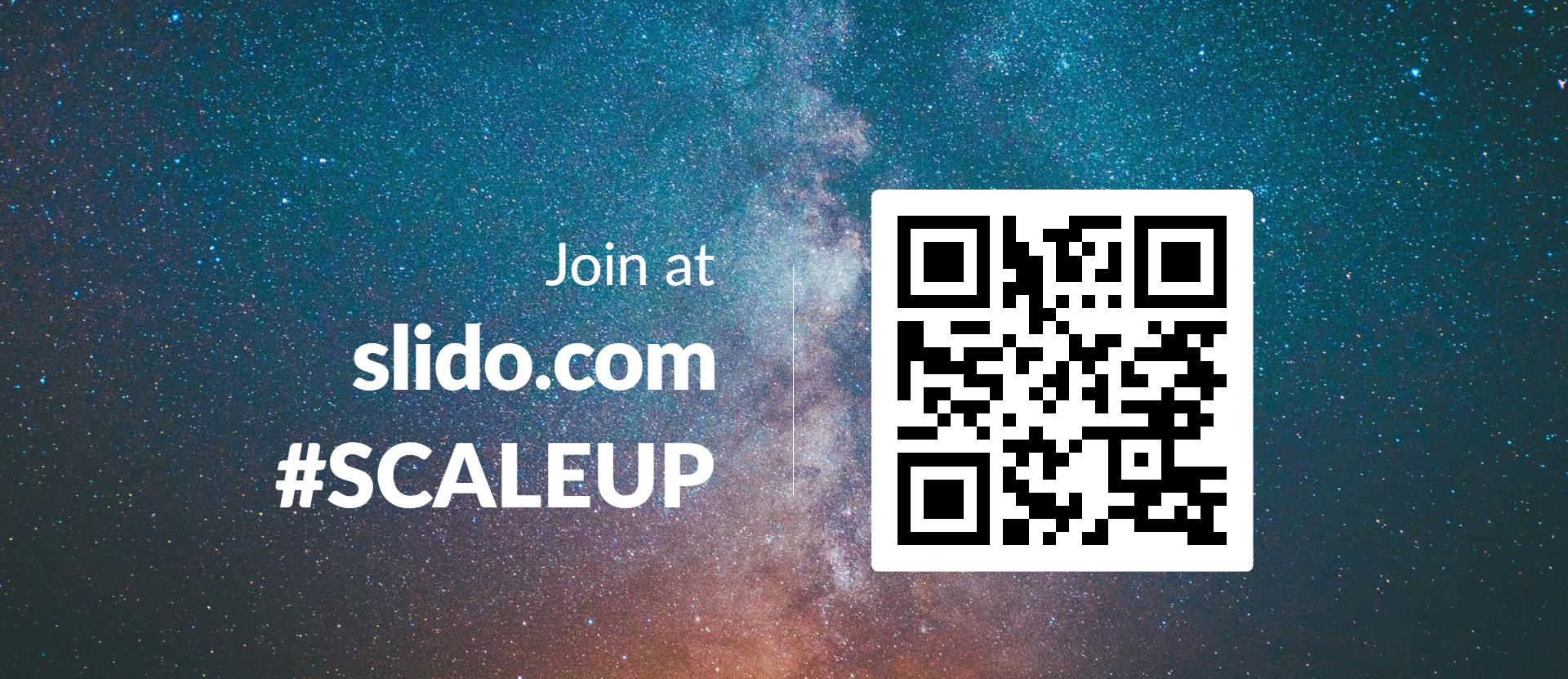 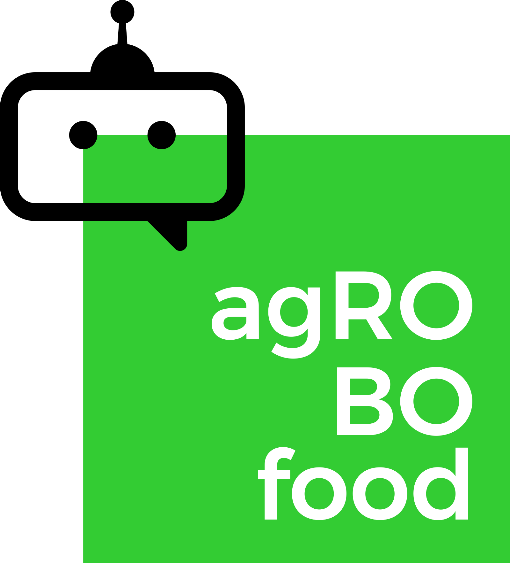 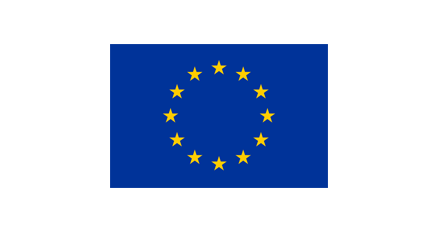 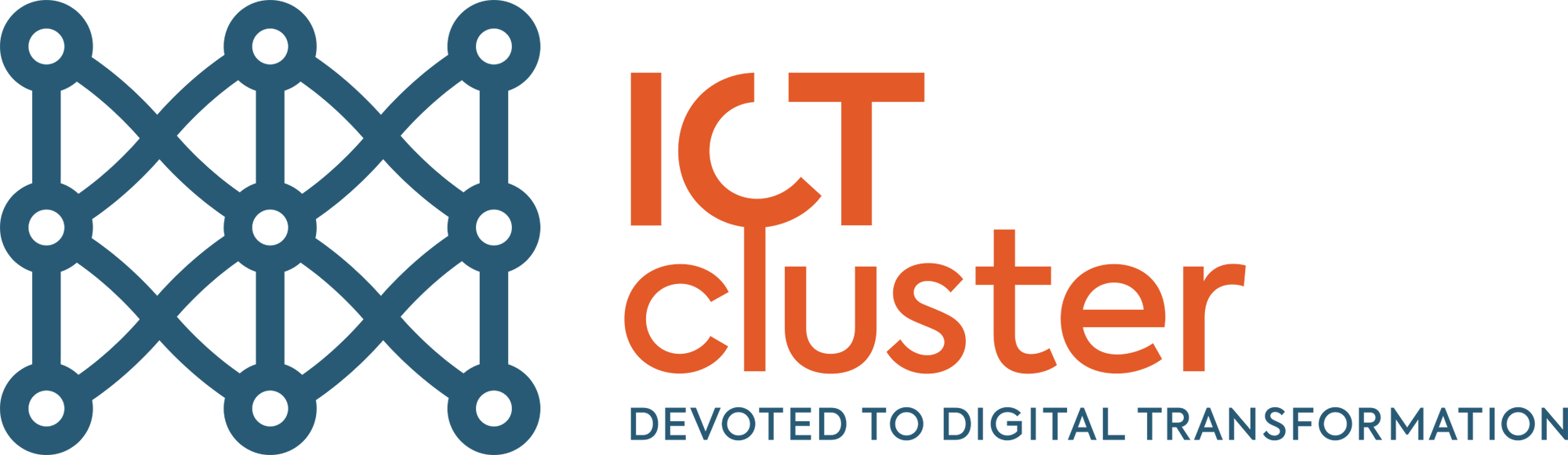 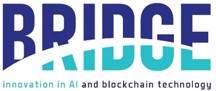 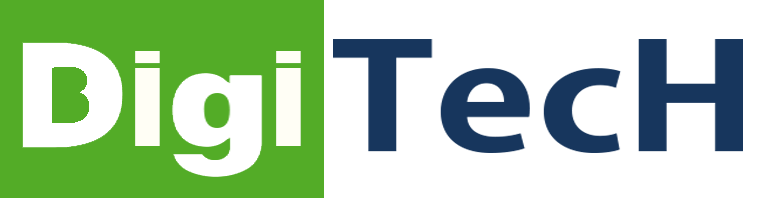 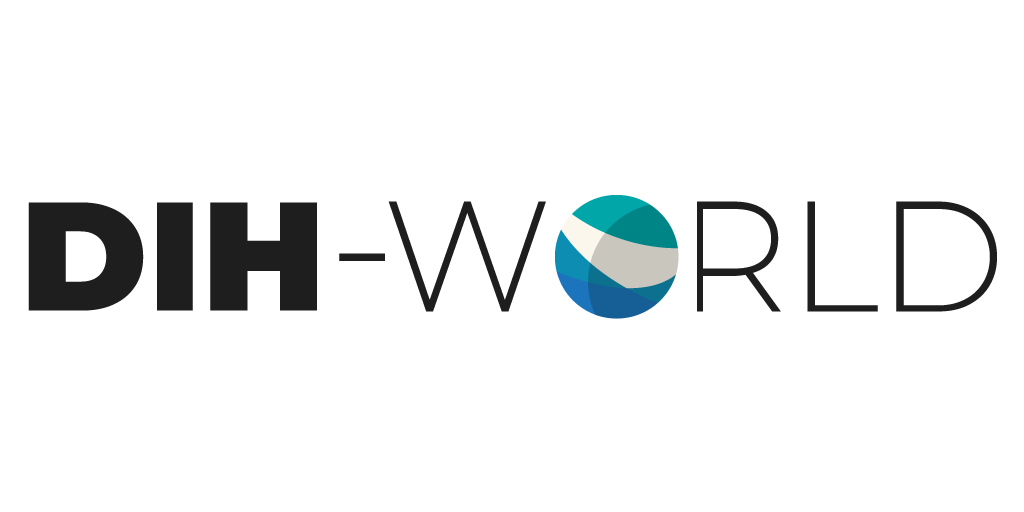 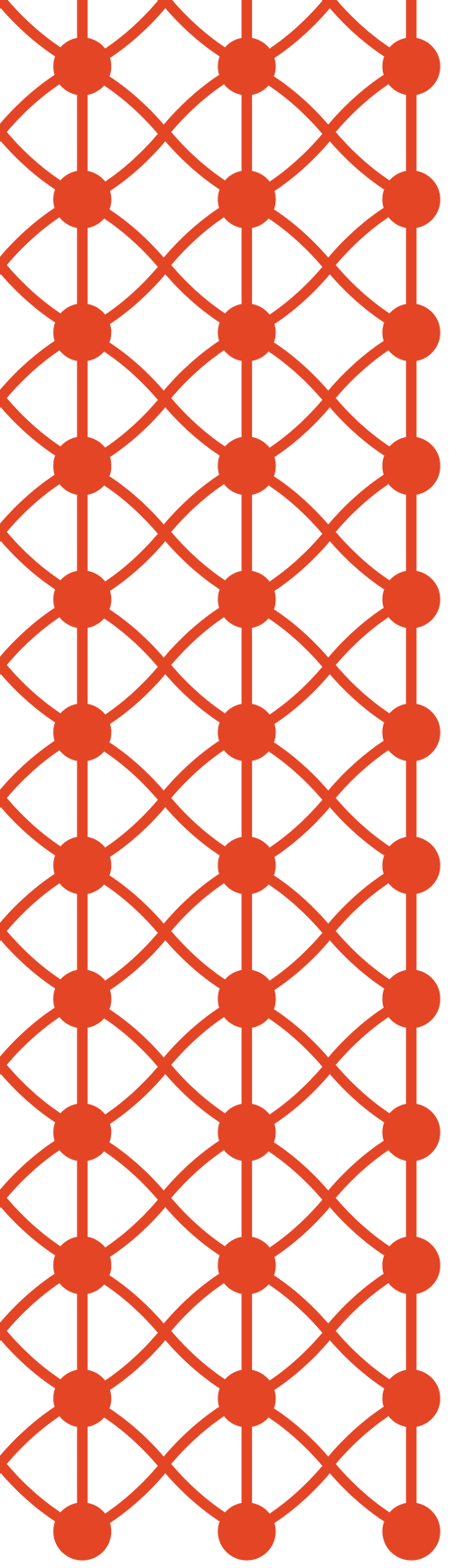 Цели:
да напомним за Нас и да Ви разкажем за дейността на ИКТ Клъстер 
да Ви представим новостите, по които работим 
да разберем как можем да ви бъдем полезни по пътя към успеха 
да Ви представим възможностите,  от които можете да се възползвате чрез нашия екип
DEVOTED TO DIGITAL TRANSFORMATION
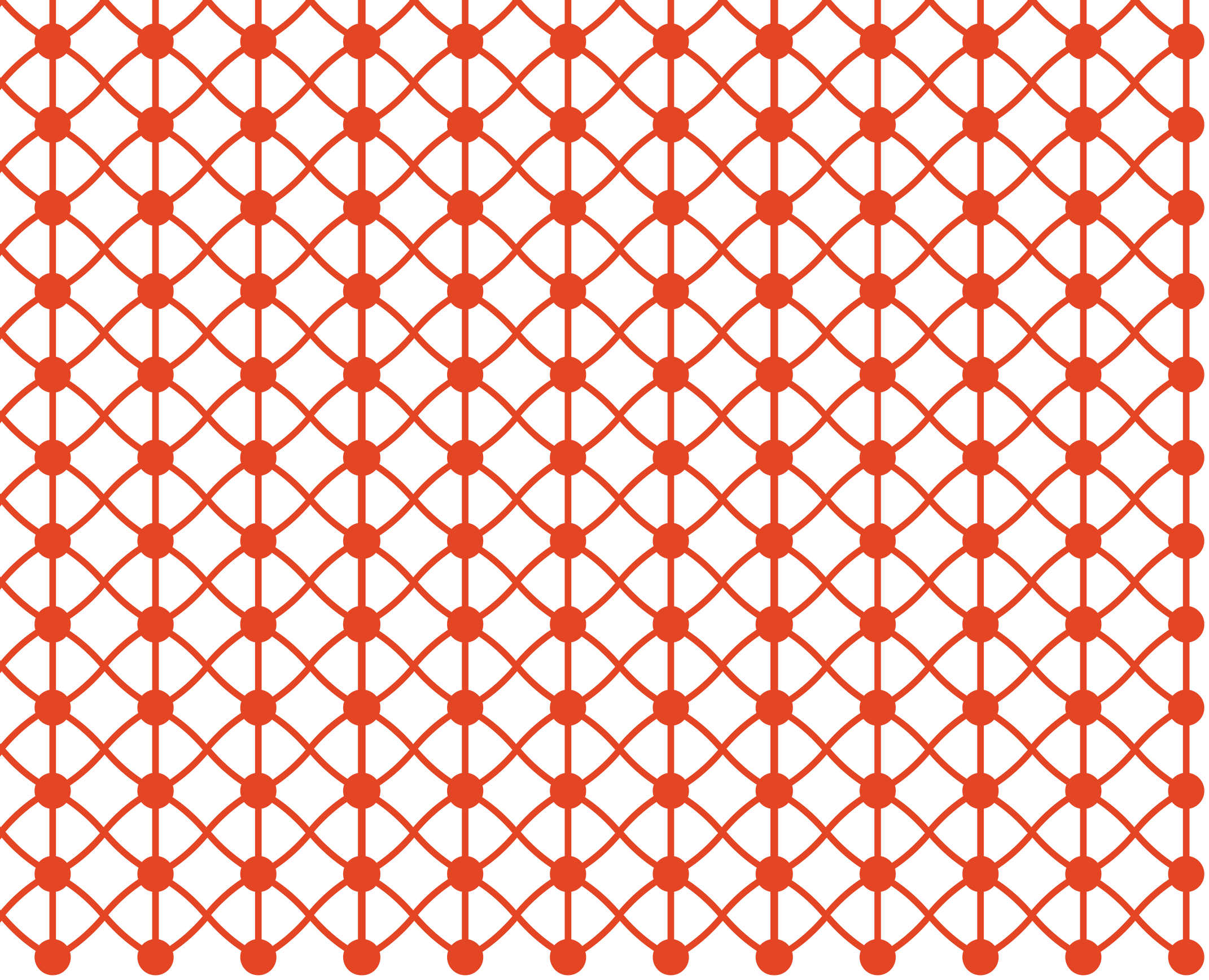 За ИКТ Клъстер и инициативите, които ръководим:
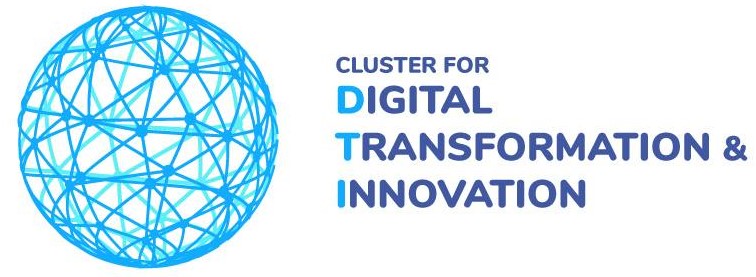 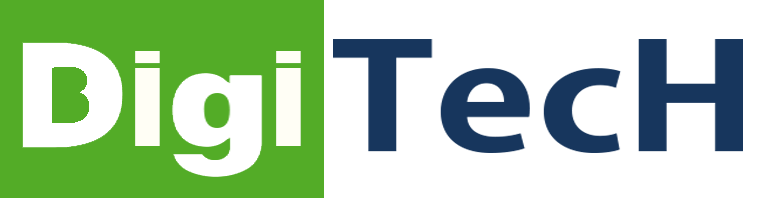 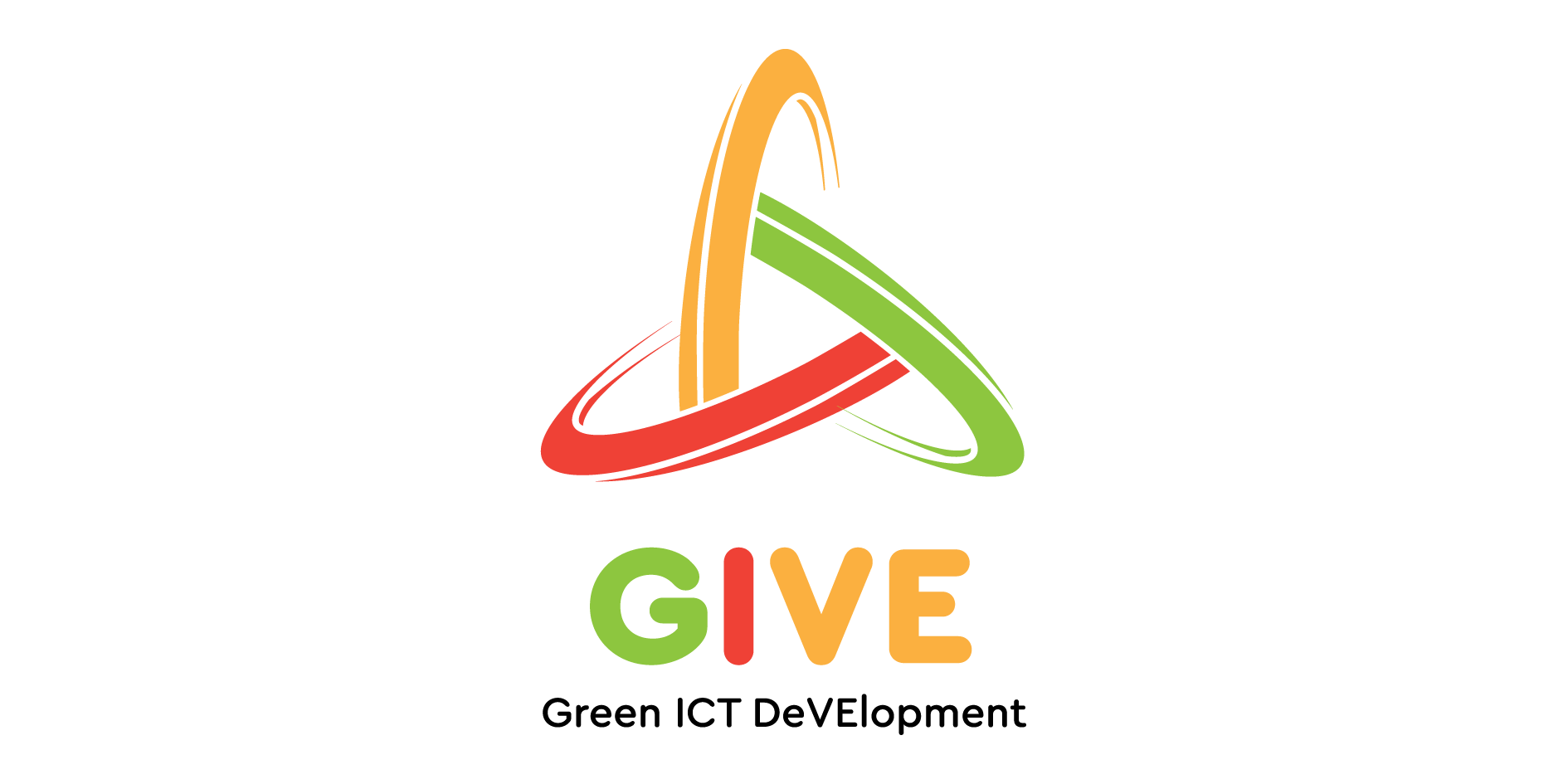 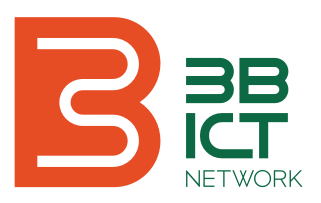 DEVOTED TO DIGITAL TRANSFORMATION
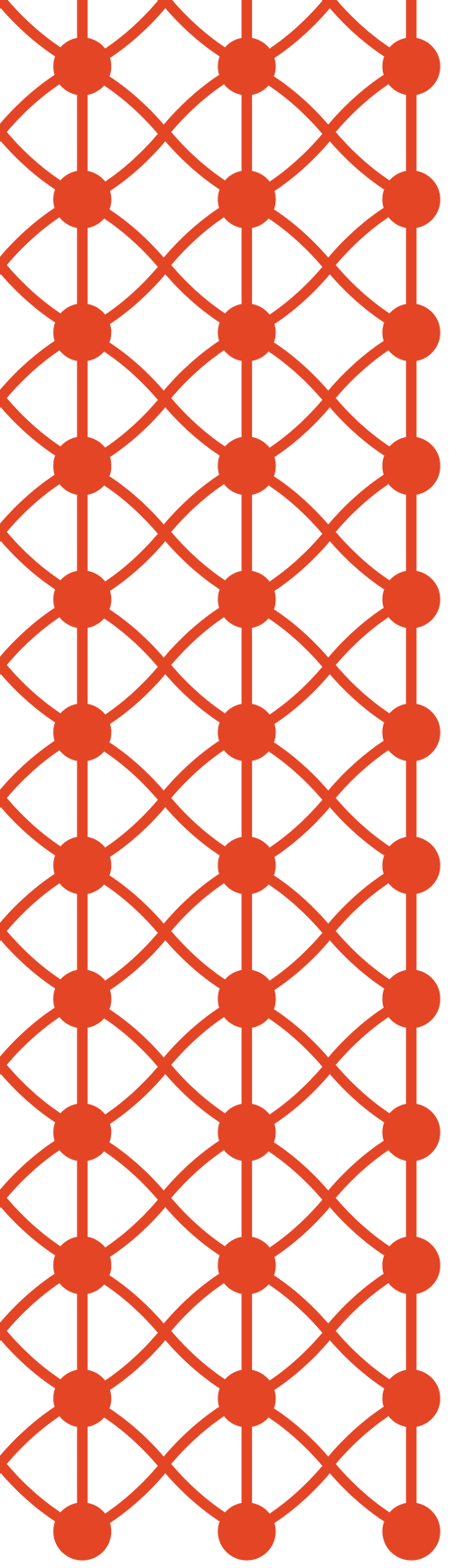 Днес ще говорим за:
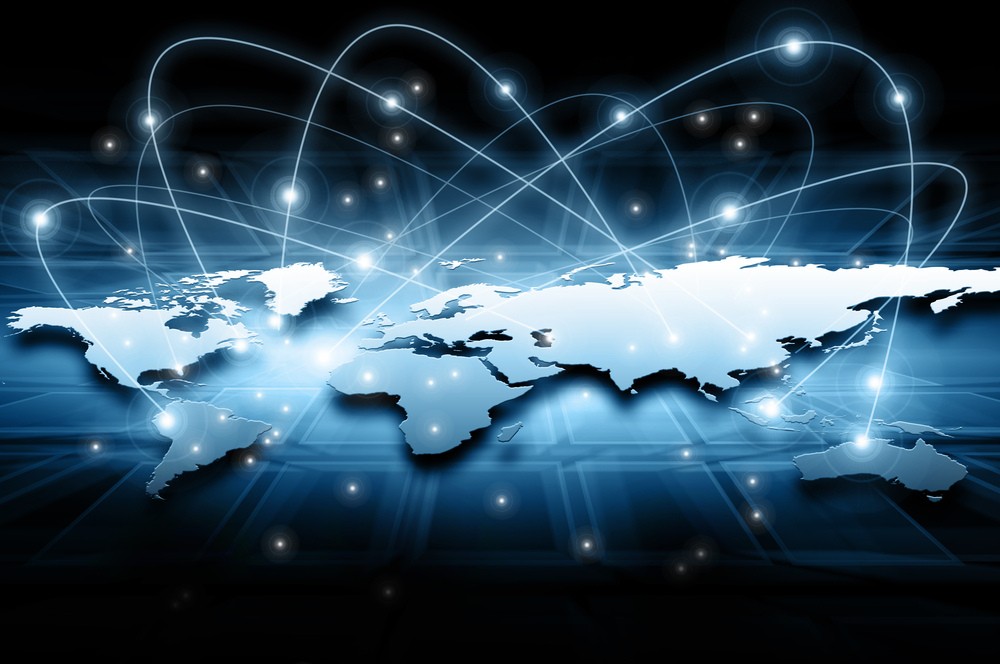 Интернационализация

и 

Възможности за финансиране на ваши  проекти
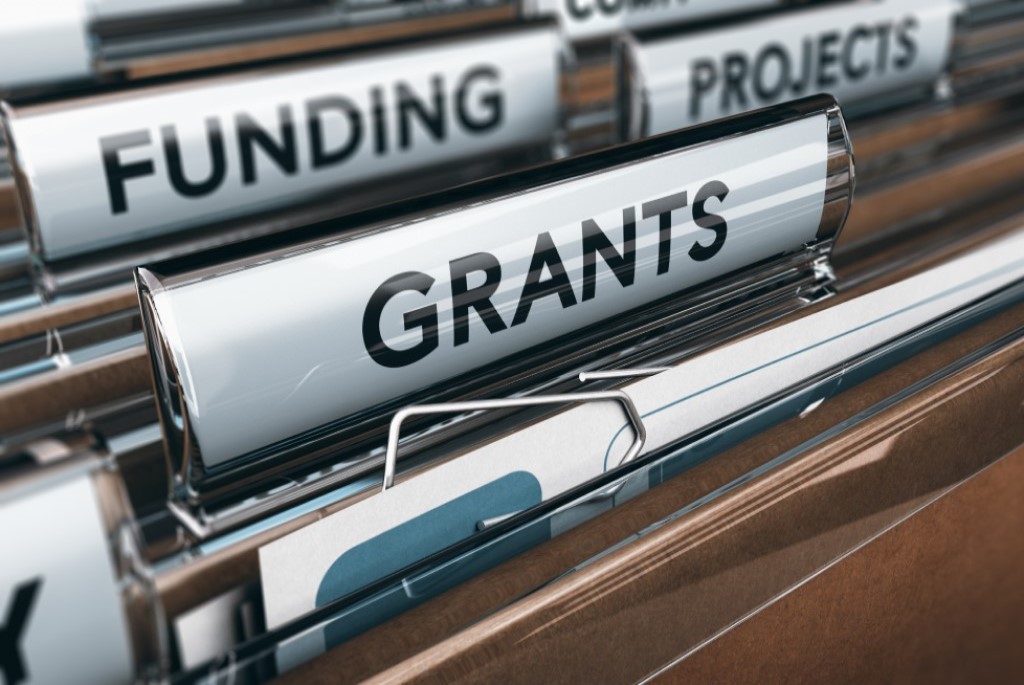 DEVOTED TO DIGITAL TRANSFORMATION
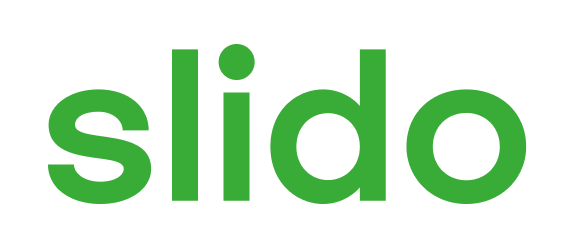 Какви са пречките пред развитието на вашата компания?
ⓘ Start presenting to display the poll results on this slide.
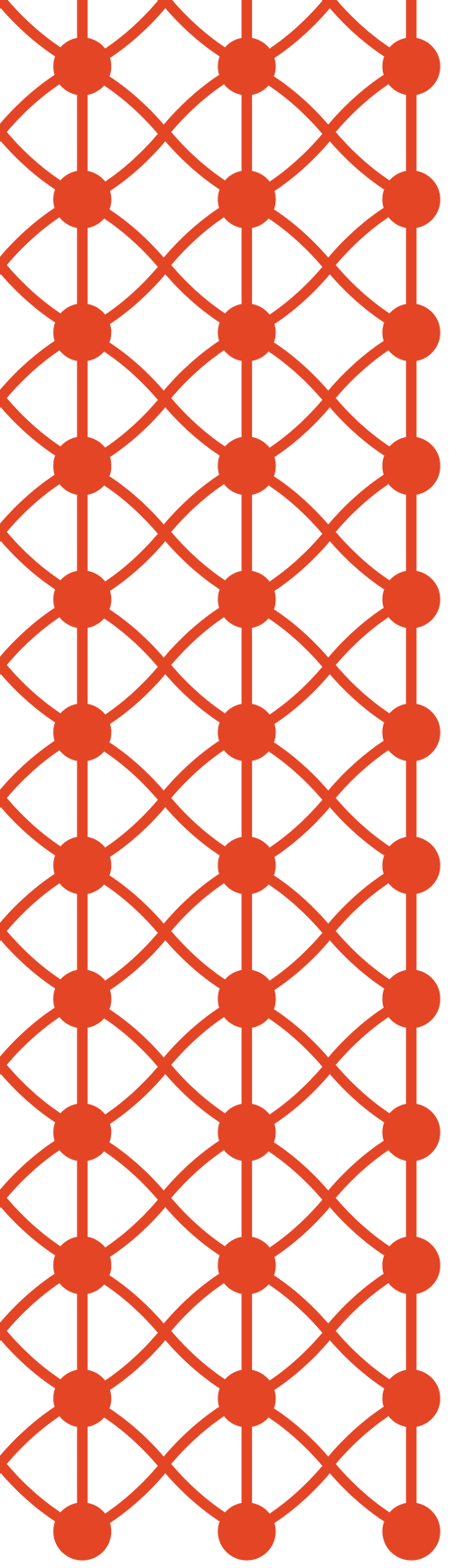 Интернационализация
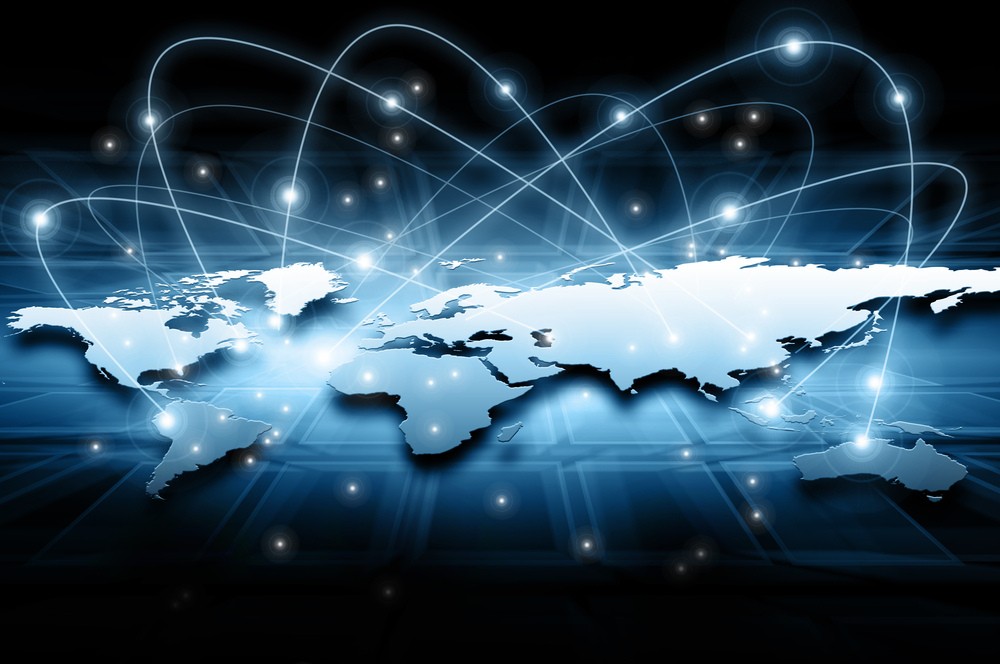 DEVOTED TO DIGITAL TRANSFORMATION
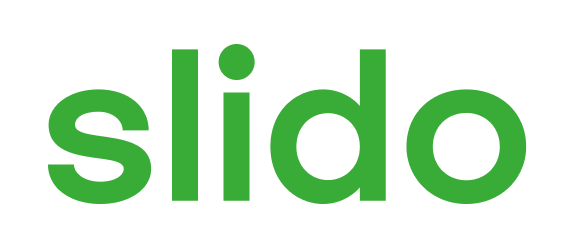 Интересувате ли се от изливане на външни пазари?
ⓘ Start presenting to display the poll results on this slide.
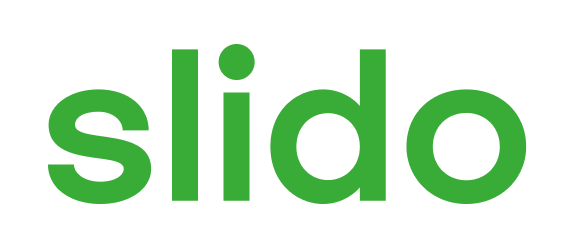 Кои са вашите целеви пазари?
ⓘ Start presenting to display the poll results on this slide.
About the BRIDGE Project
Building Relations to go International for Data-Driven Growing Enterprises (start-ups and SMEs)
2021
9
ABOUT BRIDGE
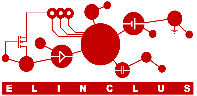 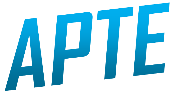 20 months: Sept. 2020 – April 2022
4 European clusters: ItalyGermany Rumania Bulgaria
Target: AI & Blockchain SMEs and start-ups
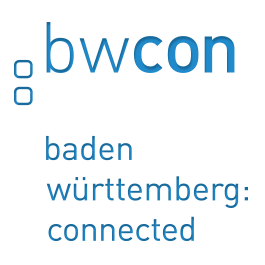 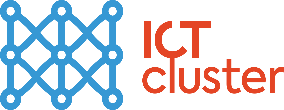 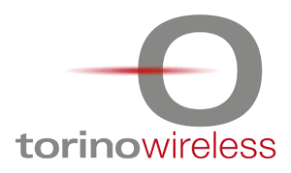 10
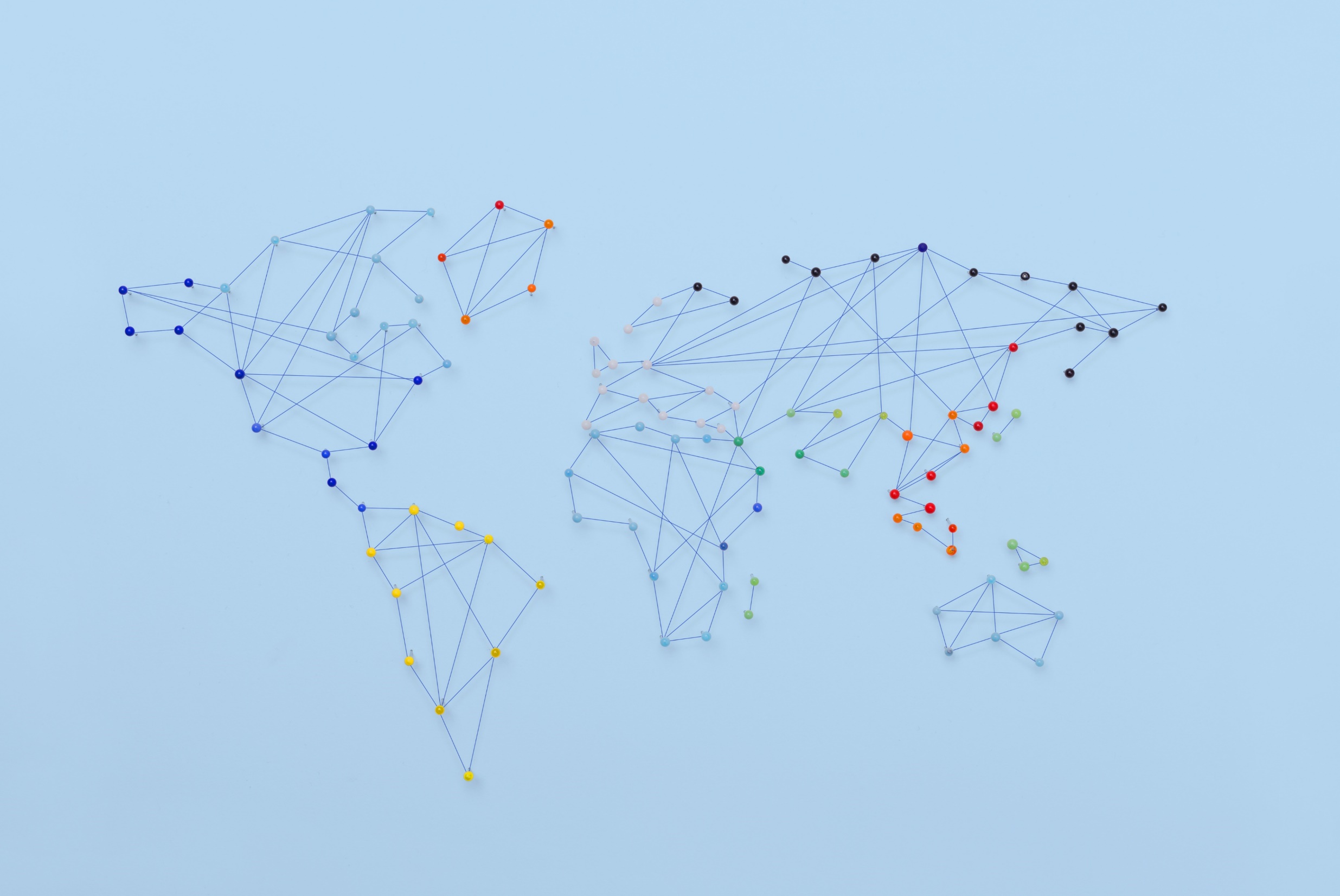 Objectives
To share knowledge and expertise about the Data-Driven Industry and their potential application in different market domains. 
To build a portfolio of services to support the internationalisation of start-ups and SMEs – BRIDGE Internationalisation Strategy.
To select 3 extra-EU countries based on start-ups and SMEs preferences, market segment potentialities, and concrete collaborations activated with local partners.
Visit BRIDGE’s profile HERE
11
In the quest for internationalisation opportunities for AI and Blockchain European SMEs and start-ups
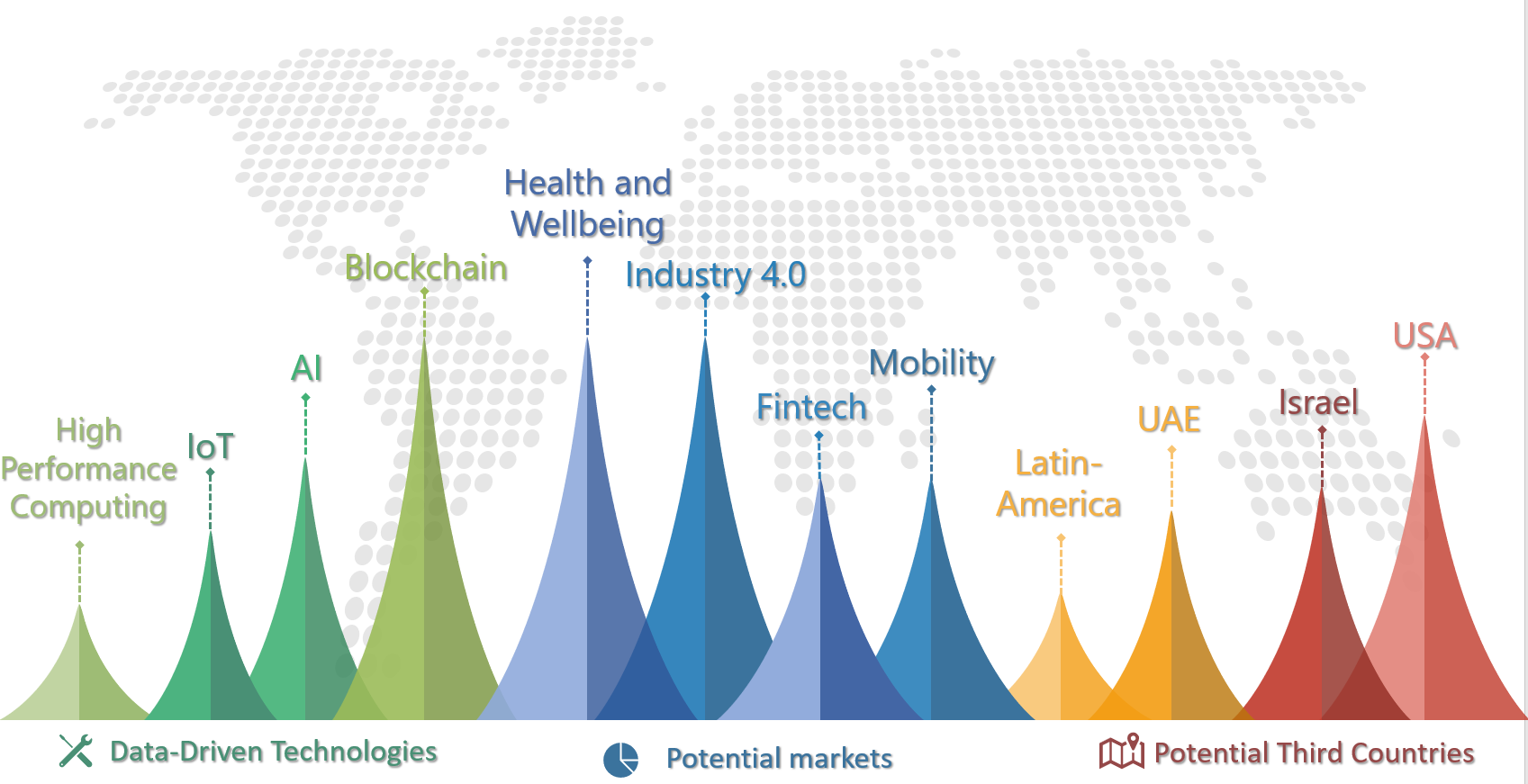 Potential target markets
Geographical markets
Support services to succeed abroad
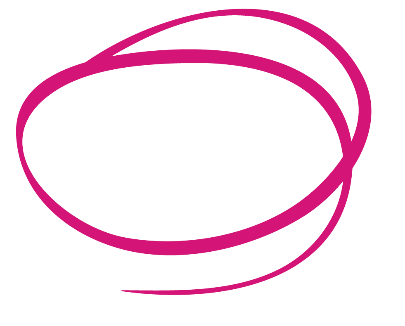 to be defined
to be defined
12
В кой сегмент на технологиите базирани на данни работите:
Блокчейн,
Интернет на нещата (IoT) 
Изкуствен интелект ( AI) 
Високоскоростни изчисления ( High Performance Computing) 
 Големи данни ( Big Data) 
Роботика 
Други
13
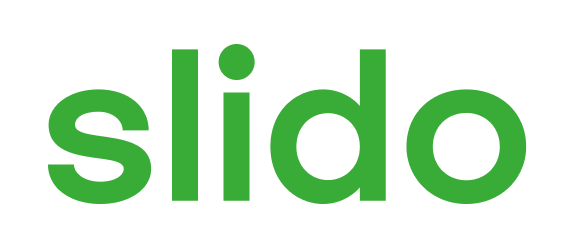 В кой сегмент на технологиите базирани на данни работите:
ⓘ Start presenting to display the poll results on this slide.
14
Имам интерес и работя в следните пазарни сегменти:
Здравеопазване и добър живот ( Health and wellbeing)  
Индустрия 4.0 
Финтех 
Мобилност 
Агро 
В никой от посочените
15
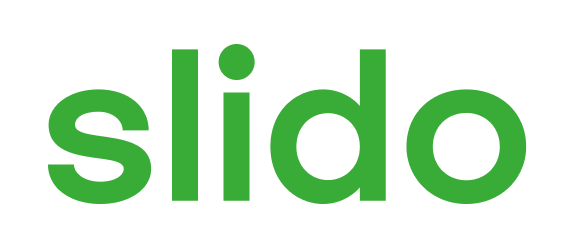 Имам интерес и работя в следните паразни сегменти:
ⓘ Start presenting to display the poll results on this slide.
16
Интересува ли ви излизането на някой от следните конкретни пазари:
Израел 
Обединени арабски емирства 
САЩ
17
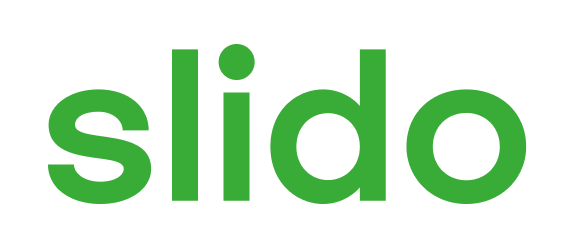 Интересува ли ви излизането на някой от следните конкретни пазари:
ⓘ Start presenting to display the poll results on this slide.
18
Коя е най-голямата бариера пред вашата фирма за излизане на трети пазари:
Културна ( непознаване на обичаите и навиците) 
Езикова ( затруднена комуникация) 
Институционална ( непознаване на законите и изискванията ) 
Политическа 
Финансова
19
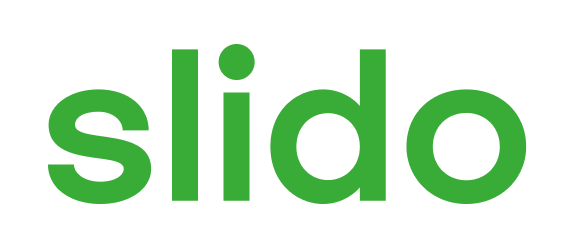 Коя е най-голямата бариера пред вашата фирма за излизане на трети пазари:
ⓘ Start presenting to display the poll results on this slide.
20
Как можем да Ви бъдем полезни:
Съдействие за намиране на партньори  чрез организиране на събития 
Организиране на уебинари фокусирани върху определена държава/регион
Организиране на обучителни уебинари 
Търсене на финансова подкрепа
Други
21
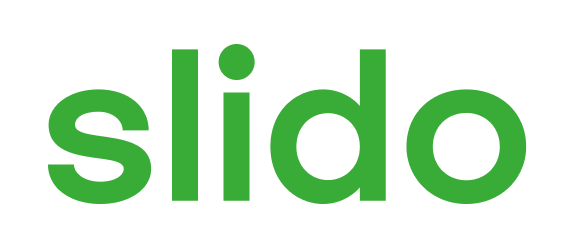 Как можем да Ви бъдем полезни:
ⓘ Start presenting to display the poll results on this slide.
22
За повече информация:
Анна Найденова /изпълнителен директор на ИКТ Клъстер/
Anna_naydenova@ictcluster.bg
+359 2 489 97 44
www.ictcluster.bg
23
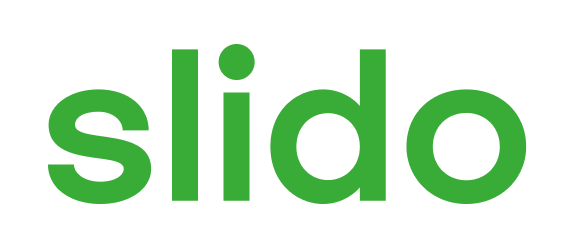 Audience Q&A Session
ⓘ Start presenting to display the audience questions on this slide.
24